How Do We Know About Ancient Civilizations?
Archaeology-study of civilizations through their artifacts 
Search for artifacts left behind (cities, buildings, garbage, paintings, bodies, anything left behind)
Try to understand what they are and how they were used
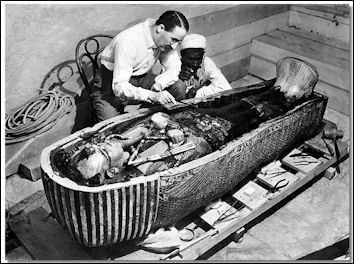 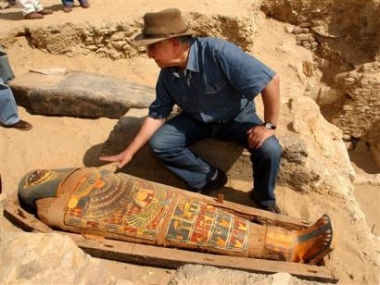 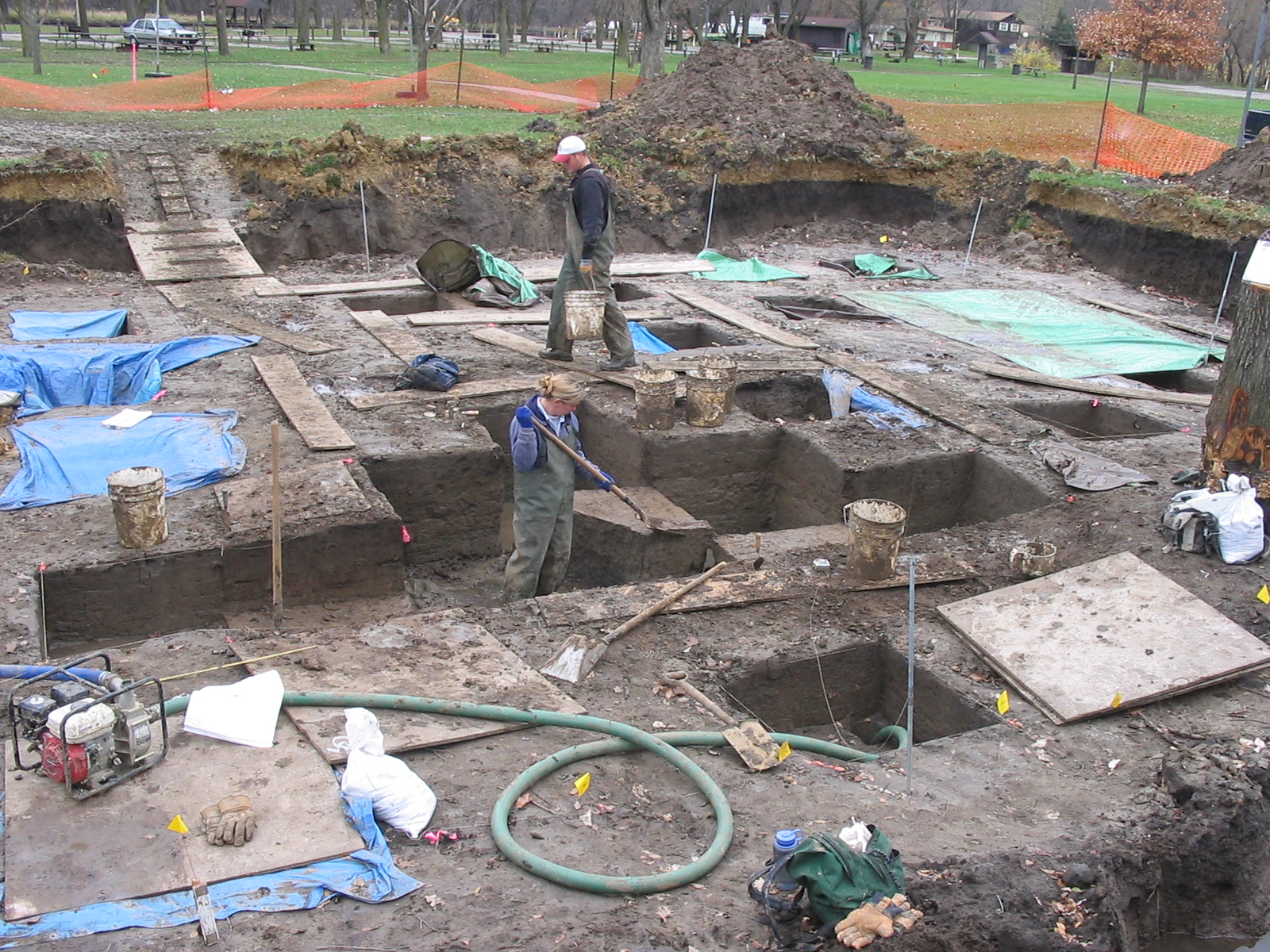 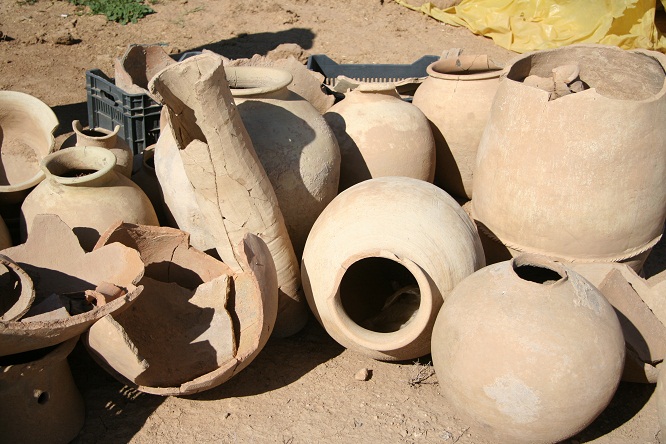 How do we know about these?Example: Otzi the Ice Man
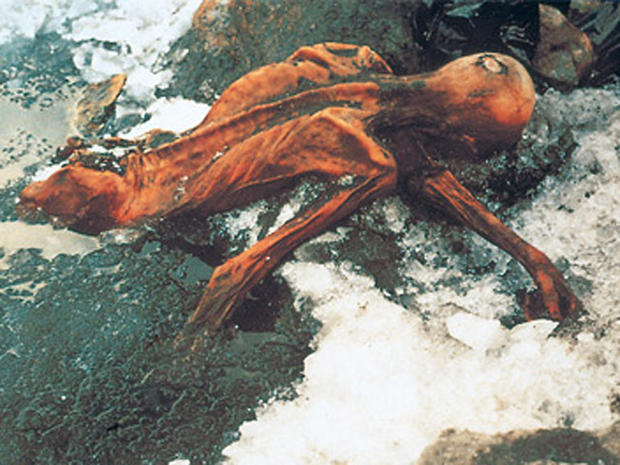 In 1991, 2 German hikers accidentally discovered the preserved body of a man who lived 5,000 years ago
found a tool kit with him that included a six-foot longbow and a deerskin case with 14 arrows, an antler tip for sharpening flint blades, a small flint dagger in a woven sheath, a copper ax, and a medicine bag.
If you ever travel to Bolzano, Italy, you can view the ice man in a museum! 
http://news.nationalgeographic.com/news/2013/10/131016-otzi-ice-man-mummy-five-facts/
[Speaker Notes: Source: textbook]
The First Civilizations: The River Valley Civilizations
Learning Goal 2: Analyze how geography affected the development of the River Valley Civilizations and
describe the political and technological advances made in the River Valley Civilizations. (TEKS/SE’s 15B,16A,B,
19A,27A)
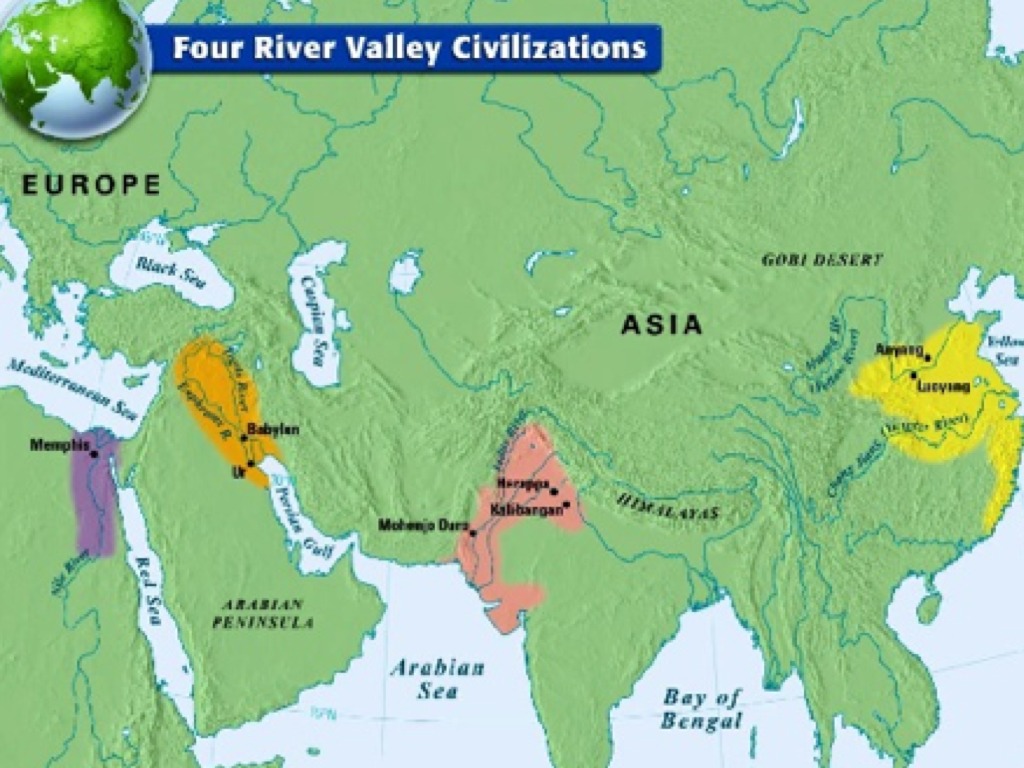 The earliest civilizations formed in the areas above. Why do you think they developed in these locations?
Why did people settle by rivers?
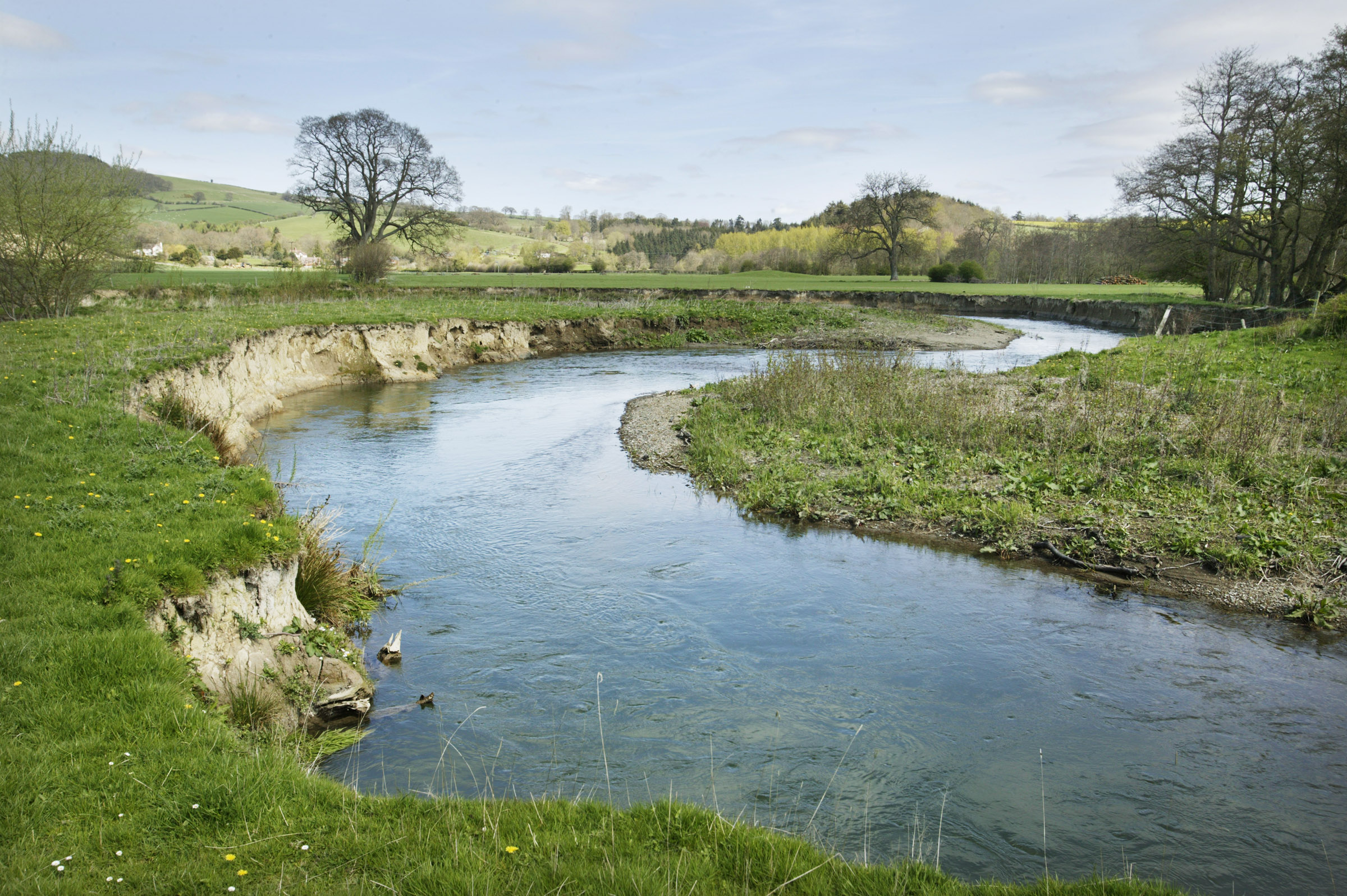 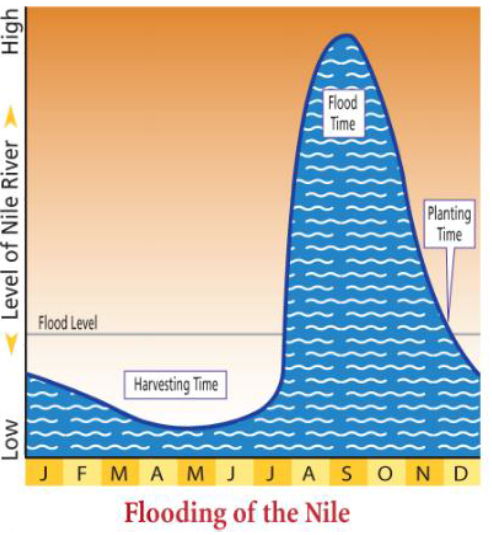 Access to water for irrigation & transportation
Seasonal flooding provided fertile soil
Some locations had predictable flooding, others were not so lucky…
All around the world, city-states* and civilizations developed near fresh water sources.
Result: crop surplus!
Allowed people to specialize in other areas & trade economies to grow
Settled communities evolved & innovated
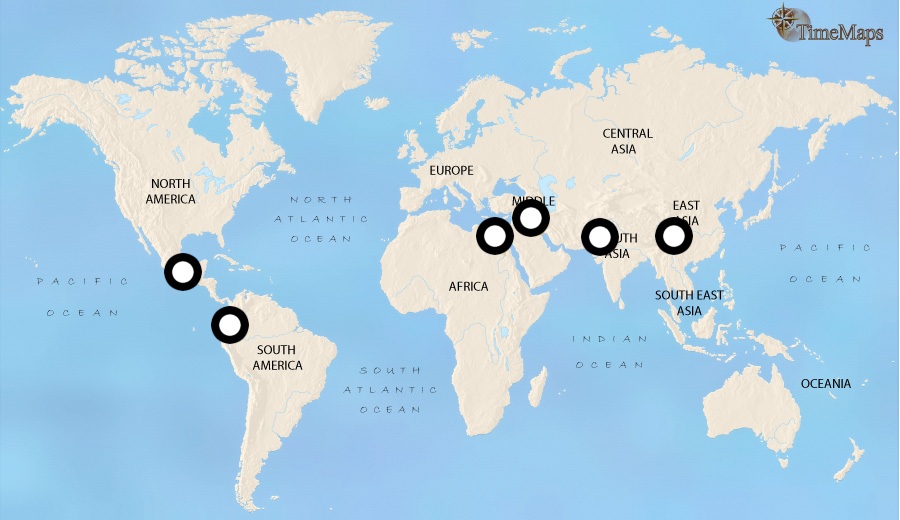 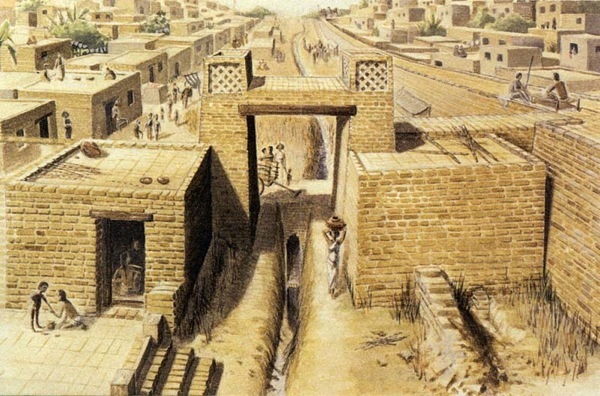 [Speaker Notes: City drawing: Sumer]
Step 1: Independently use the textbook to find out all the answers to the questions for your civilization.
Mesopotamia: pg. 29-34
Egypt (Nile River Valley): pg. 35-41
Indus Valley: pg. 44-49 
Huang He (Yellow) River/China:  pg. 50-55
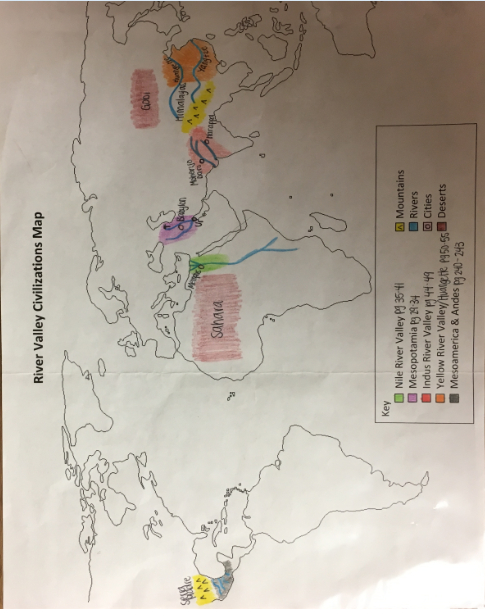 Pyramids at Giza
Hieroglyphic Writing
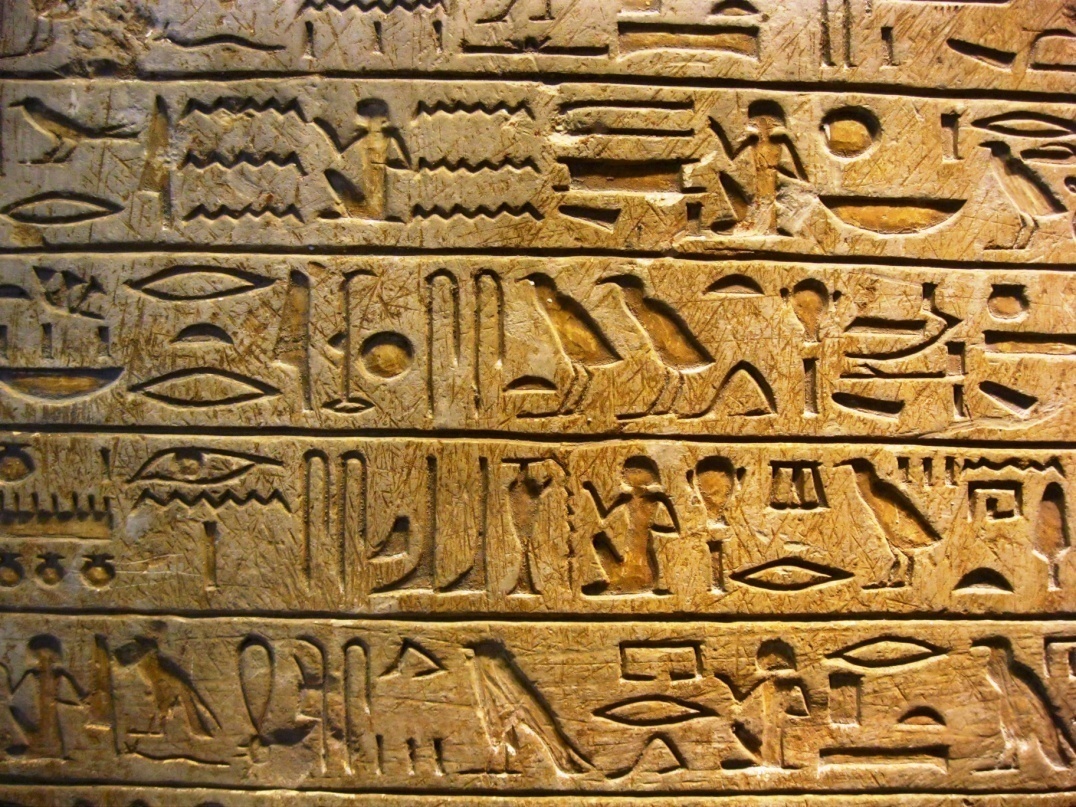 http://www.google.com/imgres?um=1&hl=en&rls=com.microsoft:en-us:IE-SearchBox&biw=1280&bih=627&tbm=isch&tbnid=ftC2UmzLtEARCM:&imgrefurl=http://www.english-online.at/history/ancient-egypt/life-in-ancient-egypt.htm&imgurl=http://www.english-online.at/history/ancient-egypt/ancient-egypt-pyramids.jpg&w=560&h=373&ei=7yVAUN_hH6WI2gWb1YH4Dg&zoom=1&iact=hc&vpx=747&vpy=306&dur=3182&hovh=183&hovw=275&tx=111&ty=130&sig=114288088232264669172&page=2&tbnh=136&tbnw=199&start=21&ndsp=24&ved=1t:429,r:10,s:21,i:239
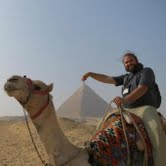 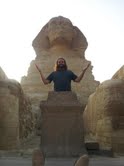 http://ritournelleblog.files.wordpress.com/2010/12/louvre-hieroglyph.jpg
[Speaker Notes: NILE Side note of interest: both men and women wore eye makeup and lipstick in Egypt]
Ziggurat of Ur
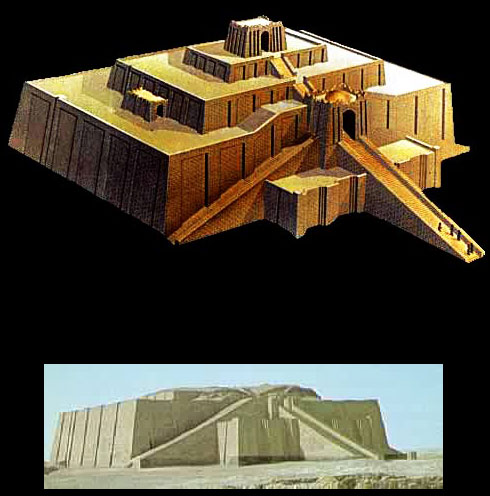 Cuneiform
http://fact-o-tron.com/wp-content/uploads/2010/03/CuneiformTablet1.jpg
http://www.wayfaring.info/2006/12/05/ziggurats-and-the-greatest-of-them-sumerian-ziggurat-of-ur/
[Speaker Notes: MESOPOTAMIAThe last 4 slides can be used as a guessing activity if you take out the name of the civilization. It goes Mesopotamia, Nile/Egypt, Huang He, Indus]
Bronze Ware
Pictograms
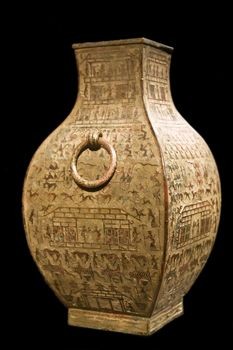 http://www.buzzle.com/articles/shang-dynasty-china.html
http://www.art-virtue.com/introduction/GiaGuWen.gif
[Speaker Notes: HUANG HE]
Mohenjo Daro
Harappan Clay Seals
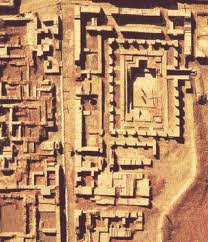 http://www.bibliotecapleyades.net/arqueologia/worldwonders/md.htm
http://www.google.com/imgres?um=1&hl=en&sa=X&rls=com.microsoft:en-us:IE-SearchBox&biw=1280&bih=627&tbm=isch&tbnid=DSOS8wpszo5aMM:&imgrefurl=http://rolfgross.dreamhosters.com/India-ArchitectureWeb/IndusValley.htm&imgurl=http://www.harappa.com/indus/gif2/indusseals.jpg&w=550&h=374&ei=-CtAUKjyEOSJ2AWan4DQDA&zoom=1&iact=hc&vpx=952&vpy=30&dur=8471&hovh=185&hovw=272&tx=135&ty=105&sig=114288088232264669172&page=3&tbnh=139&tbnw=170&start=46&ndsp=24&ved=1t:429,r:23,s:46,i:360
[Speaker Notes: INDUS]
Exit Ticket
If you were to live in one of the four early river valley civilizations, which one would you select? Provide two reasons why you chose this one.